GEWOONTEBREKER NETELAND
SLOTEVENT
11 december 2023
‘t Schaliken, Herentals
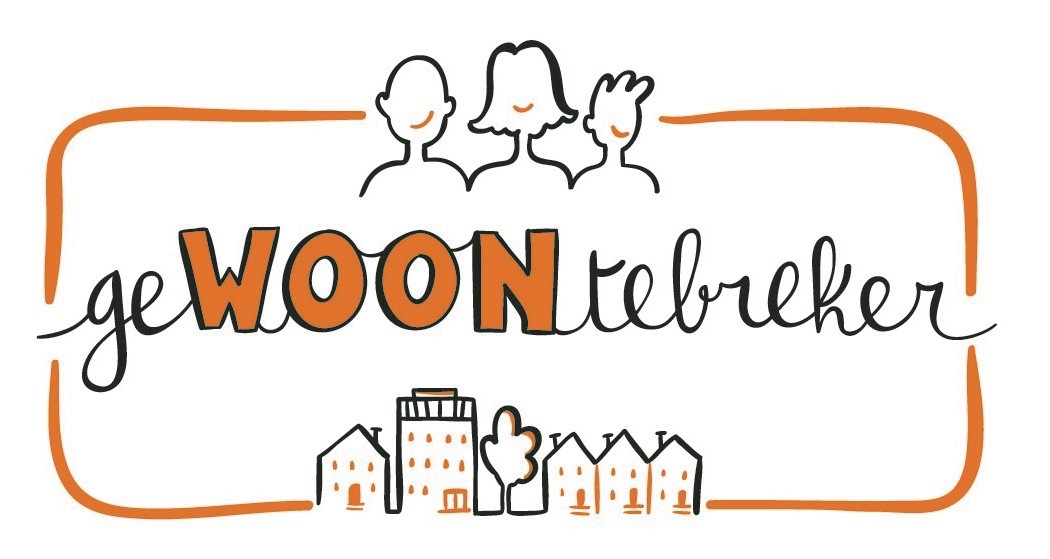 WELKOM
Kathleen Helsen, gedeputeerde voor wonen
WELKOM
Filip Lagiewka, diensthoofd wonen
13.20 – 13.30	Gewoontebreker
		Filip Lagiewka, dienst wonen, provincie Antwerpen

13.30 – 14.00	Ambitiehandboek groenblauwe beleving woonkernen Neteland
		Stéphanie De Deken, BUUR

14.00 – 14.30	Nieuwe bouwregels voor een veranderend klimaat
		Luc Eeckhout, evr-architecten	

14.30 – 14.45	Pauze

14.45 – 16.00	Deelsessies
		Sessie 1: Hoe ga je als bestuur aan de slag met je publieke ruimte? Vorselaar, Burgemeester Lieven Janssen 
                                               Hoe vertaal je de wensen van de inwoners naar het bestuur? Commonslab & Tuinstraten, Joke Flour & Ellen Leys

		Sessie 2a: Geel vergroent, hoe pakken ze dat aan? Gert Gielis, groendienst Geel
		Sessie 2b:Hoe pas je de toetskaders en het ambitiehandboek toe bij vergunningen en bij aanleg openbaar domein?
		              Omgevingsambtenaren Neteland										
16.00 – 16.30	Terugkoppeling en afsluiter

16.30 – ... 	Receptie
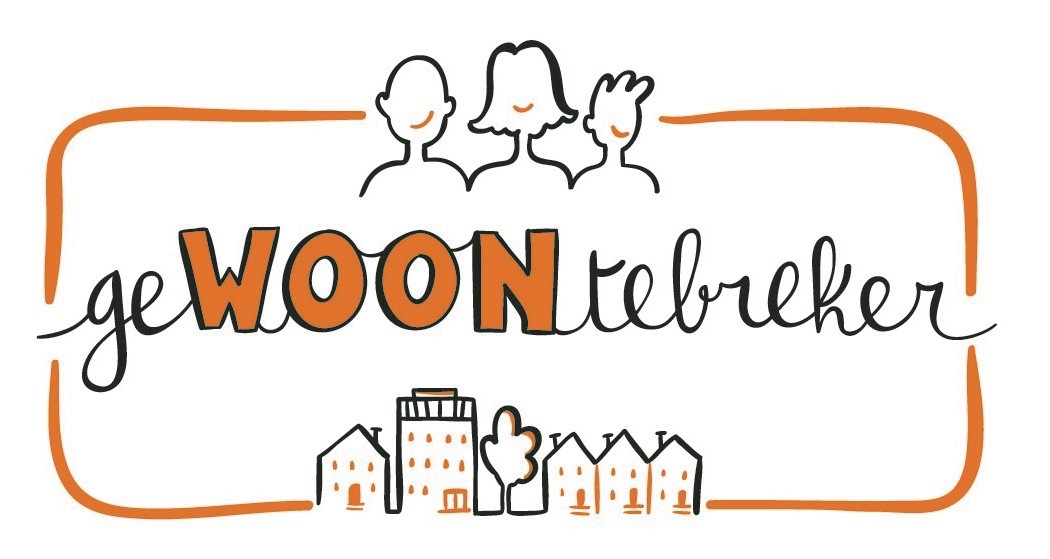 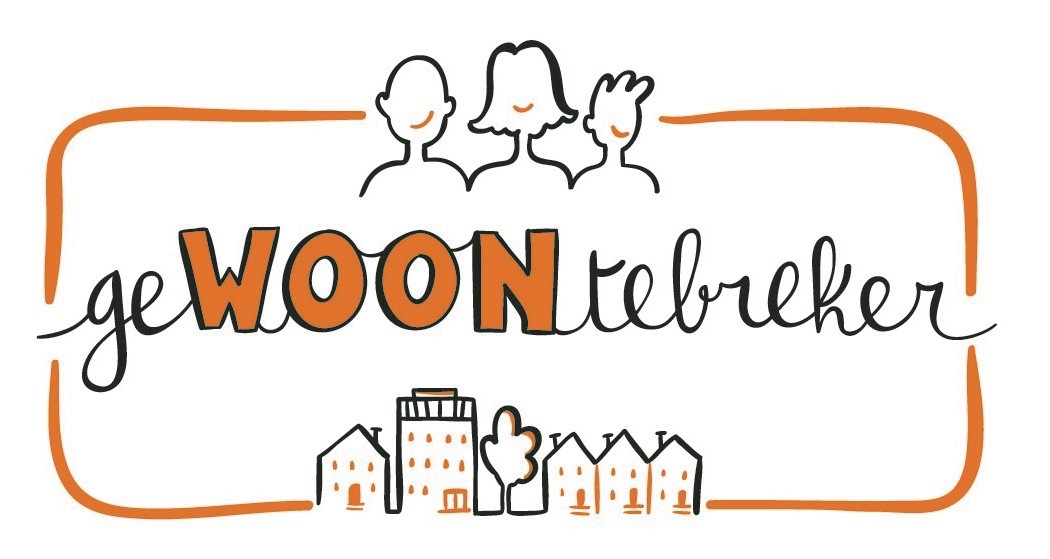 Gewoontebreker
Begeleidingstraject voor doe- en durfgemeenten 

Samen actief op zoek naar innovatieve antwoorden voor urgente woonuitdagingen

Realiseren van trendbreuk op het vlak van wonen
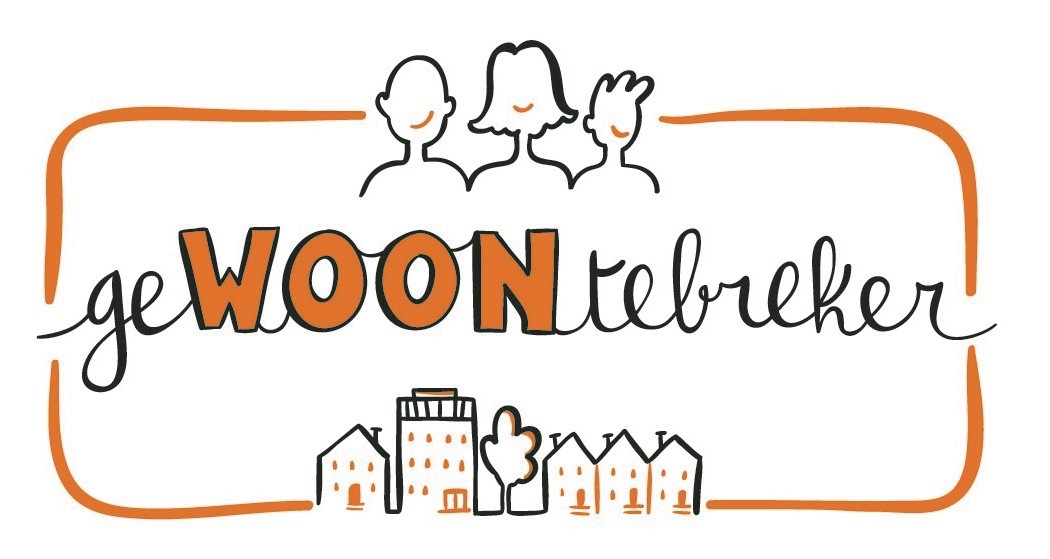 Gewoontebreker
Begeleidingstraject voor doe- en durfgemeenten 

Samen actief op zoek naar innovatieve antwoorden voor urgente woonuitdagingen

Realiseren van trendbreuk op het vlak van wonen

3 sporen:
Geïntegreerde samenwerking
Sensibilisering en draagvlakvorming
Beleidsmatige verankering
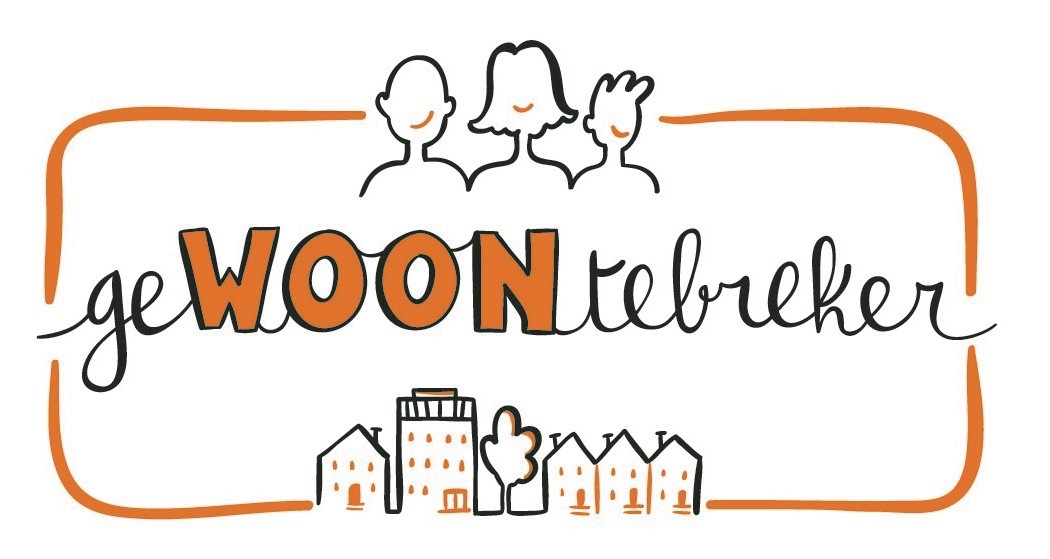 Gewoontebreker Neteland
Spoor 1: geïntegreerde samenwerking
Vertegenwoordiging van verschillende diensten en sectoren in overleg- en besluitvormingsorganen (interdisciplinaire aanpak van woonuitdagingen en kennisdeling)

Spoor 2: sensibilisering en draagvlakvorming
Fotoshock (www.onthardmee.be)
Kempens Kampioenschap tegelwippen (www.wipeentegel.be)
Participatiefiets

Spoor 3: beleidsmatige verankering
Ambitiehandboek groenblauwe beleving woonkernen Neteland

Toetskader voor dialoog en onderhandeling met het oog op de realisatie van meer kwaliteitsvol groen en blauw in woonontwikkelingen in de woonkernen
Groenblauwe beleving woonkernen
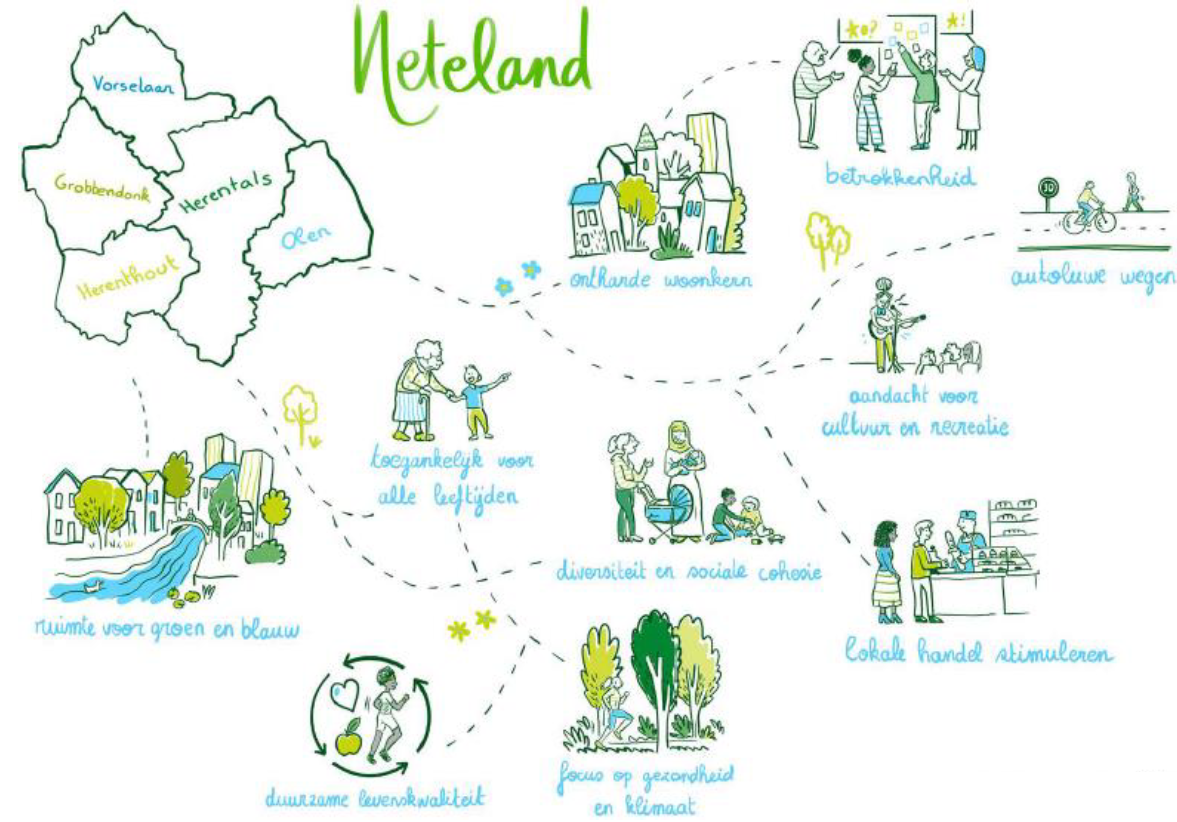 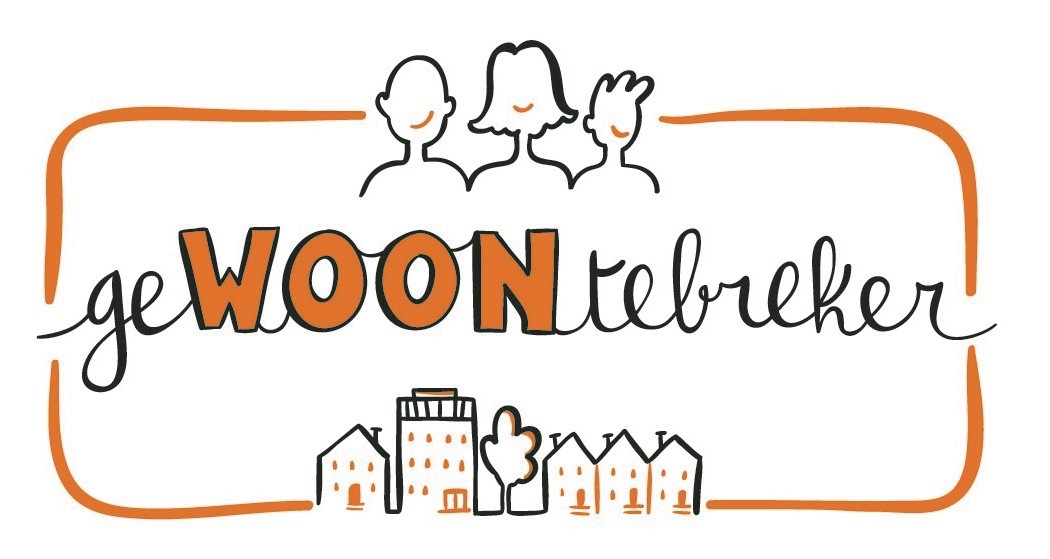 [Speaker Notes: Neteland]
Save the date
Slotevent Gewoontebreker Wonen in de tijd
IVLW Midden: Malle, Ranst, Schilde, Wijnegem, Wommelgem, Zandhoven en Zoersel
Van ageing in place over moving in time tot moving in time to age in the right place
Toetskader voor levensloopbestendig wonen

Dinsdag 23 april 2024, namiddag
Cultureel centrum Wommelgem
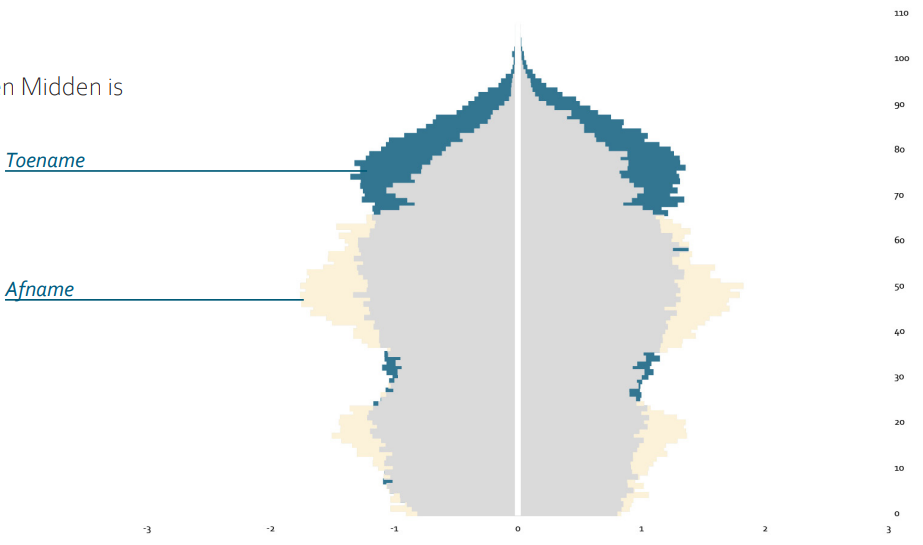 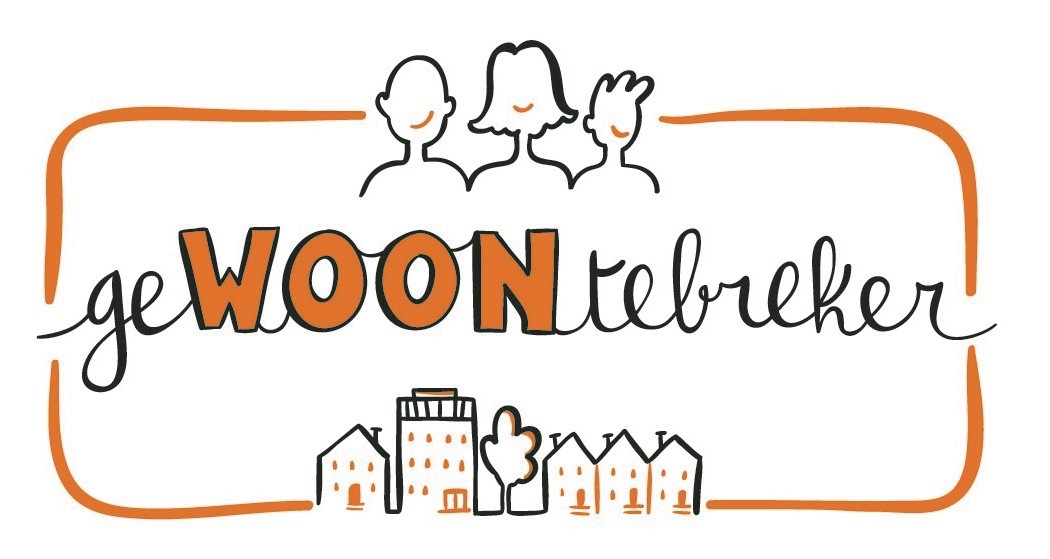 Bedankt